Fig. 3. Kaplan–Meier estimates of PFS and OS, by MGMT promoter methylation status. (A) PFS and (B) OS are calculated ...
Neuro Oncol, Volume 17, Issue 6, June 2015, Pages 854–861, https://doi.org/10.1093/neuonc/nou348
The content of this slide may be subject to copyright: please see the slide notes for details.
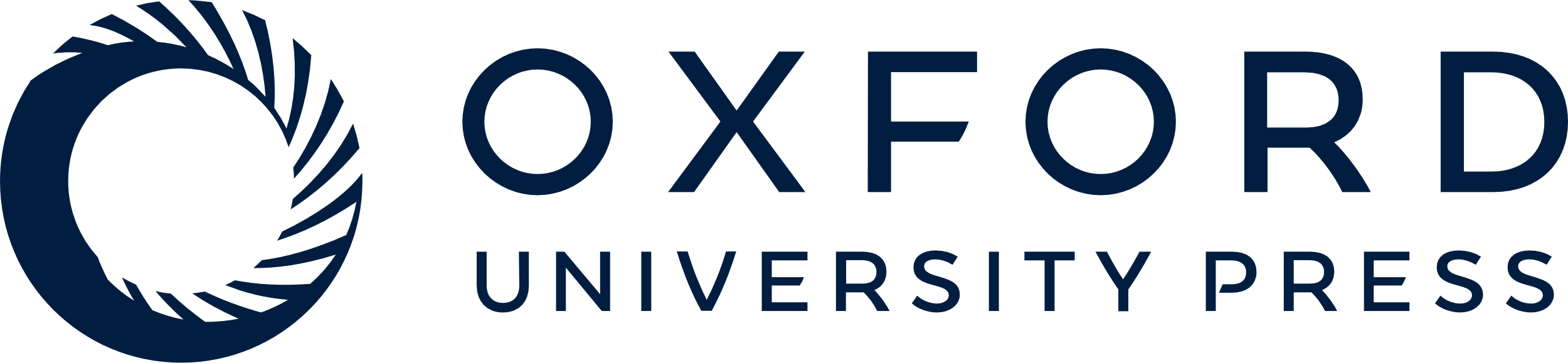 [Speaker Notes: Fig. 3. Kaplan–Meier estimates of PFS and OS, by MGMT promoter methylation status. (A) PFS and (B) OS are calculated from study entry, representing a median of 3.0 (range, 2.4–4.4) months from diagnosis (as shown in Table 1). Line markers represent censored data. HR, hazard ratio; NE, not estimated.


Unless provided in the caption above, the following copyright applies to the content of this slide: © The Author(s) 2015. Published by Oxford University Press on behalf of the Society for Neuro-Oncology. All rights reserved. For permissions, please e-mail: journals.permissions@oup.com.]